Copyright & Fair Use... 
in the Time of COVID-19
Sarah A. Norris, Scholarly Communication Librarian
Rich Gause, Government Information Librarian
University of Central Florida
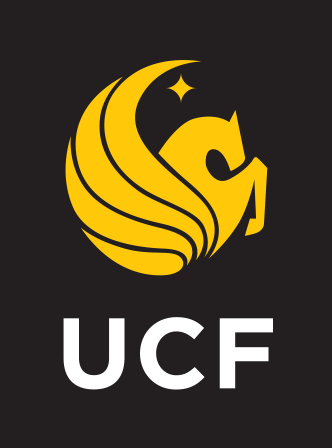 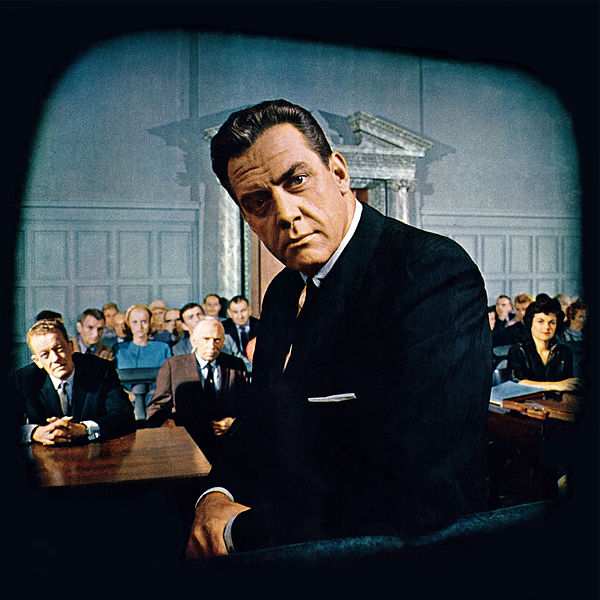 Disclaimer
UCF Libraries does not give legal advice, and any information in this presentation is for informational purposes only.
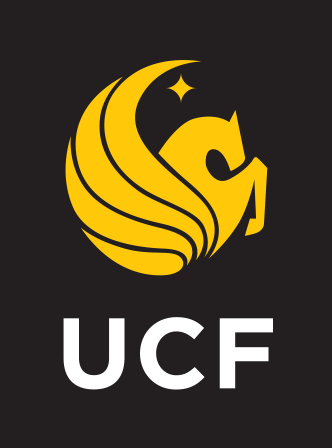 Session Agenda
Copyright & Fair Use in Brief
Copyright & Fair Use Online vs Face-to-Face
Fair Use Online During Exigent Circumstances
Resources to Help Navigate Copyrighted Content 
Copyright & Fair Use Considerations for Future Semesters
Q&A
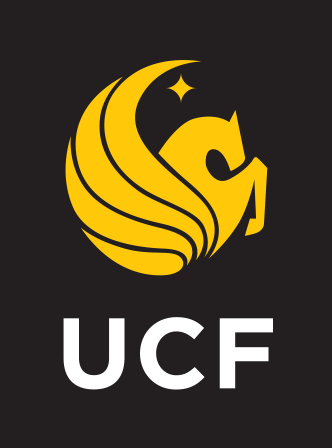 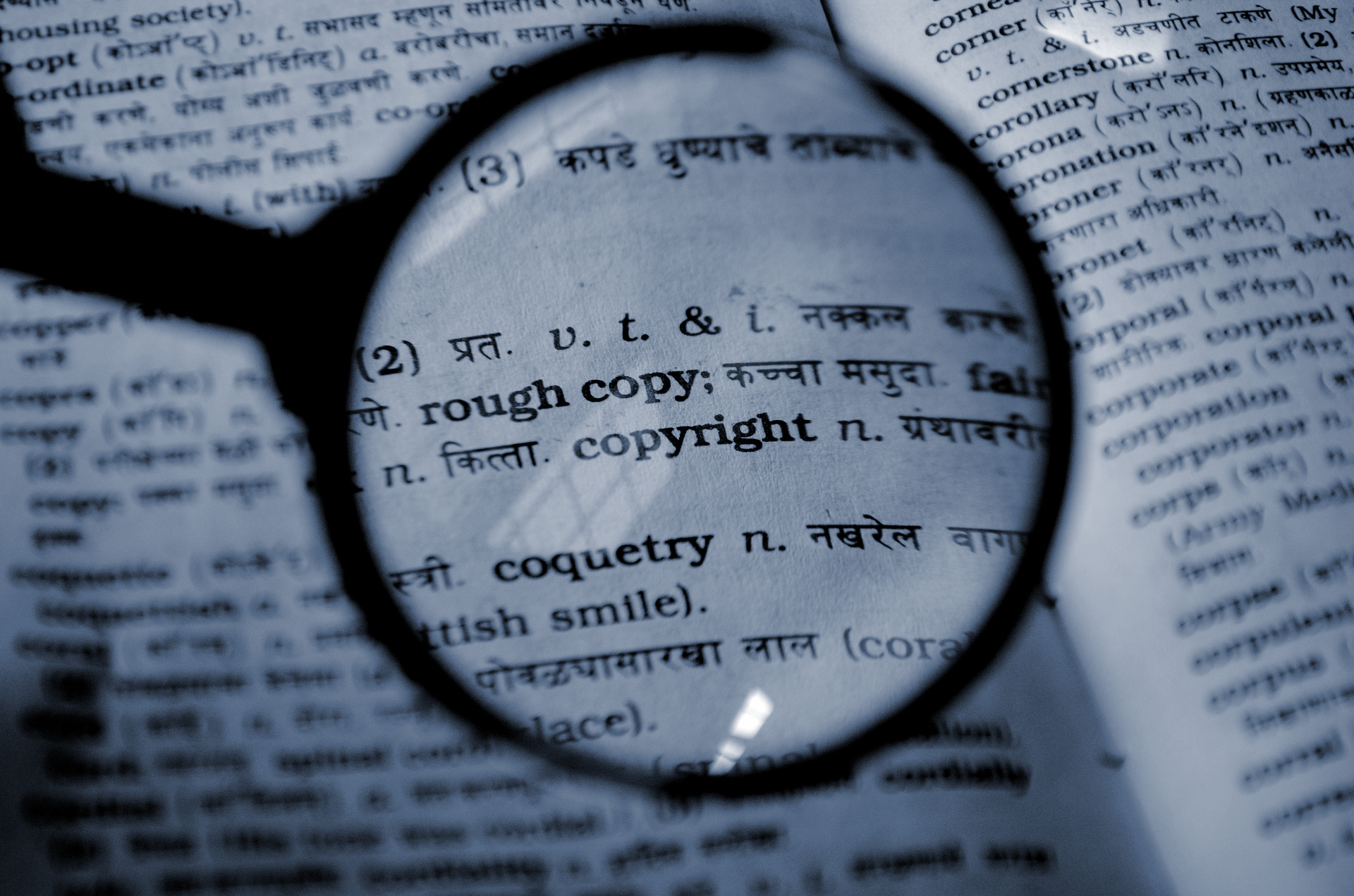 Copyright & 
Fair Use In Brief
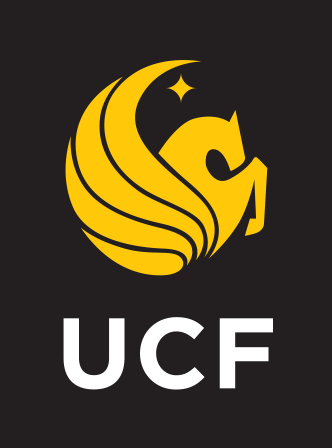 “Copyright is a form of protection provided by the laws of the United States (title 17, U.S. Code) to the authors of ‘original works of authorship,’ including literary, dramatic, musical, artistic, and certain other intellectual works. This protection is available to both published and unpublished works.”

http://www.copyright.gov/circs/circ01.pdf
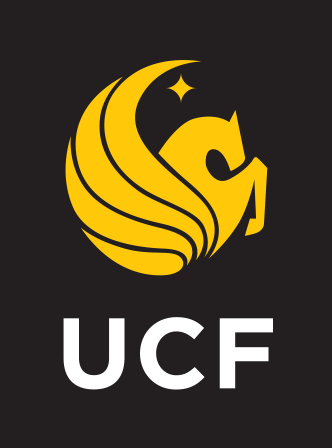 “Fair use is a legal doctrine that promotes freedom of expression by permitting the unlicensed use of copyright-protected works in certain circumstances. Section 107 of the Copyright Act provides the statutory framework for determining whether something is a fair use and identifies certain types of uses—such as criticism, comment, news reporting, teaching, scholarship, and research—as examples of activities that may qualify as fair use.”

http://copyright.gov/fair-use/more-info.html
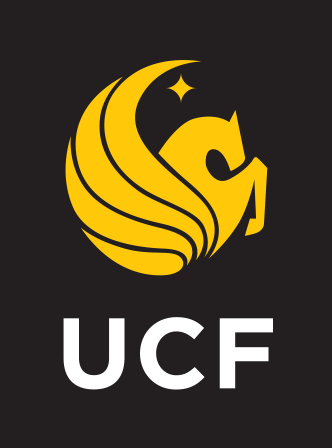 Navigating Fair Use...
When considering use of copyrighted work(s), the Four Fair Use Factors are typically used as a benchmark for whether fair use is appropriate or not
The purpose & character of use
The nature of the copyrighted work
The portion used in relation to the copyrighted work as a whole
The effect of the use upon the potential market
Fair use is not applicable in every situation, even if it is for educational purposes
UCF Office of General Counsel Recommends that UCF Faculty adhere to a general 10% rule (i.e. use up to 10% of a copyrighted work)
Top 10 Copyright & Fair Use Questions
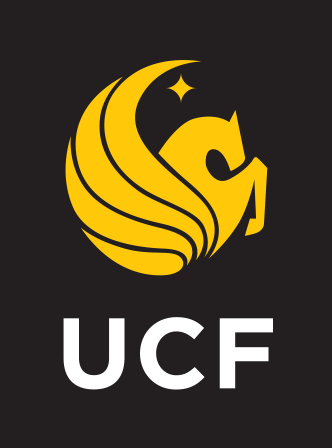 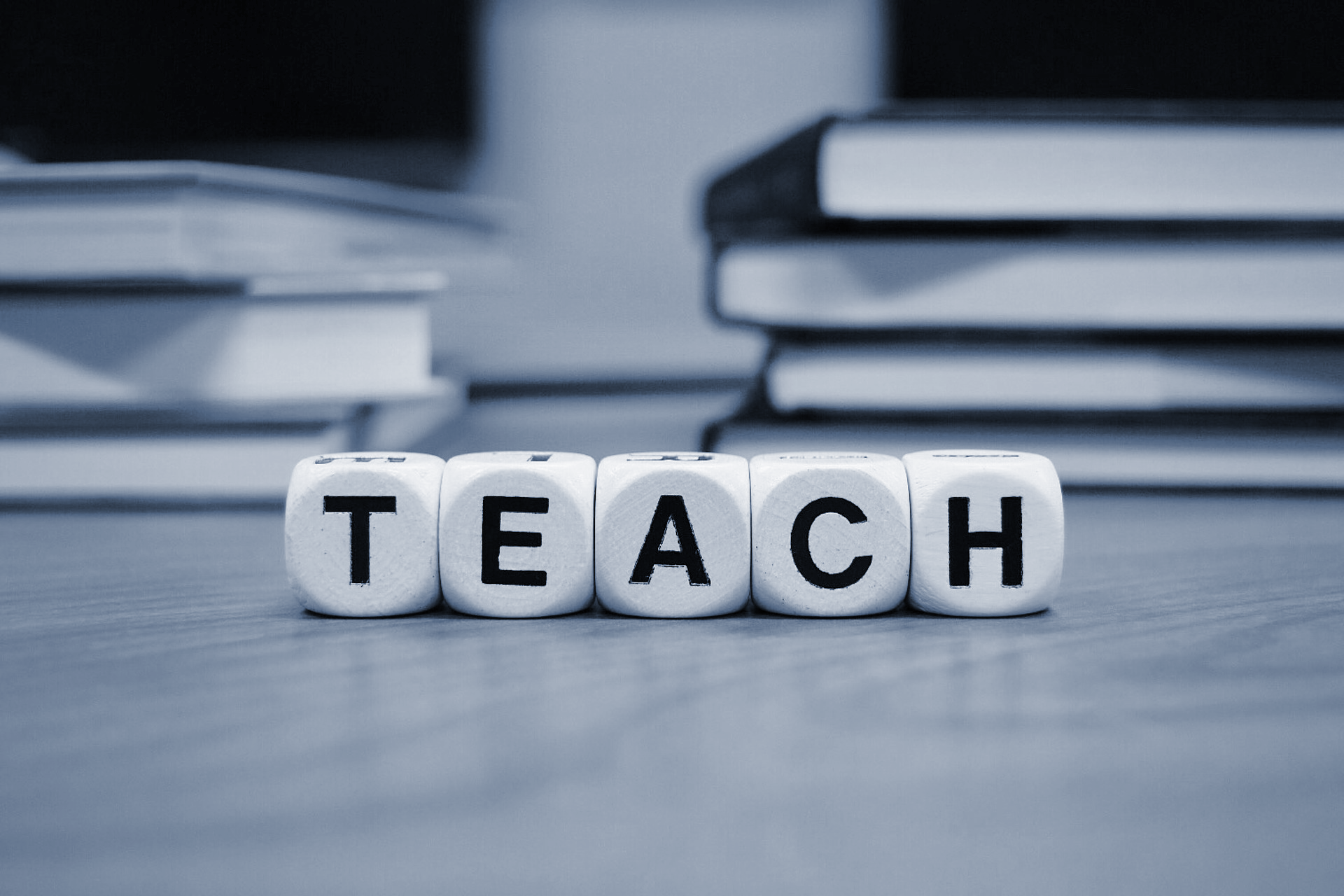 Copyright in the Classroom: Face-to-Face versus Online
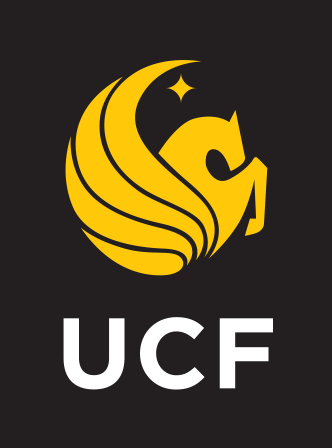 Legal Framework
Copyright Law
Using copyrighted materials for teaching purposes
Creating your own copyrighted materials for teaching purposes
Contract Law
May define copyright ownership in instructional materials
Can affect what materials you may or may not be able to use in a course 
UCF Policies and/or Recommendations
Use of Copyrighted Materials Policy
Top 10 Copyright & Fair Use Questions (Office of General Counsel)
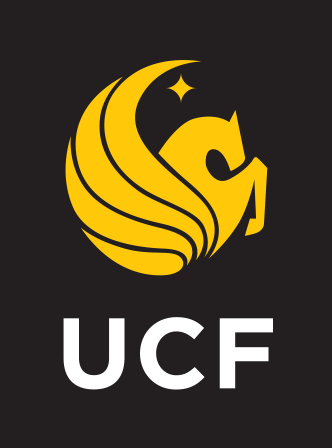 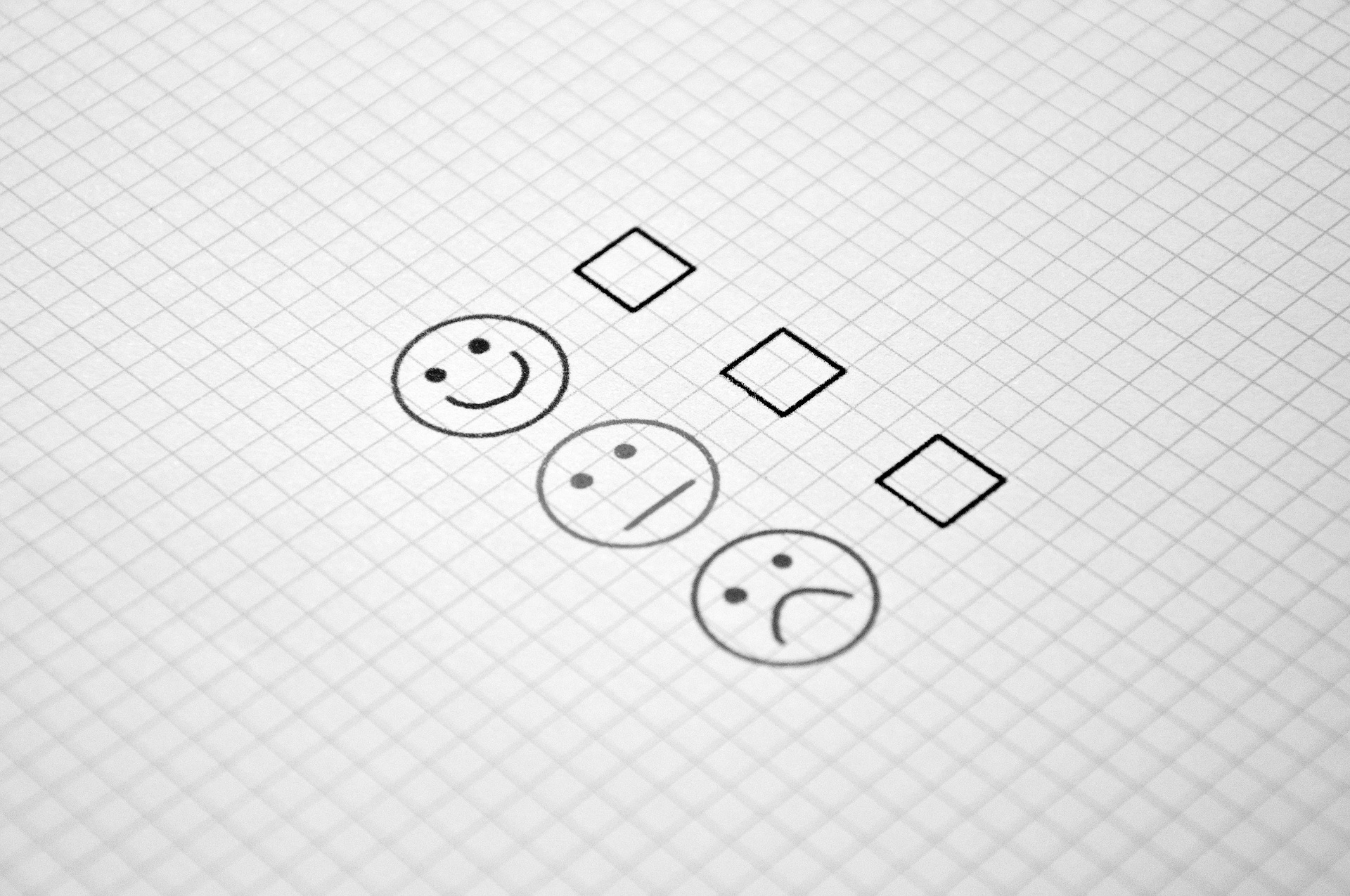 How Do We Make Sure We’re Copyright Compliant in the Classroom?
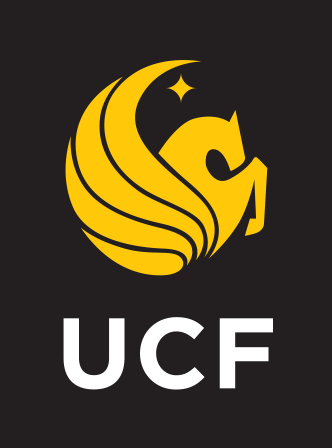 Copyright in the Face-to-Face Classroom
Face to face classroom teaching exception (§110(1)) 
Publicly display & perform
Doesn’t apply online
Fair use exception (§107) 
Reproduction for blind or other people with disabilities (§121) 
Special HathiTrust access via Missy Murphey
First sale doctrine (§109)
Does not apply if end-user license agreements are in place
Copyright in the Online Classroom
Online classroom teaching exception - TEACH Act (§110(2) and §112 ) 
Provides some guidance, but is more technical and restrictive
“Due to the extremely restrictive nature of the TEACH Act, the UCF General Counsel’s Office prefers to rely on the traditional fair use principles instead.” 
Fair use exception (§107) 
Reproduction for blind or other people with disabilities (§121) 
Special HathiTrust access via Missy Murphey
First sale doctrine (§109)
General Recommendations for both Face-to-Face & Online
If a license applies, it must be complied with
Obtain permission to use copyrighted materials
Pay to use via services like Copyright Clearance Center
Fair Use
Linking to Content
Finding materials that are in the public domain and/or are openly licensed
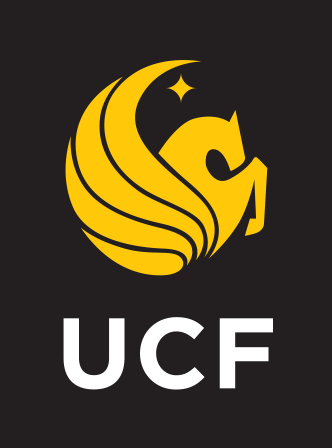 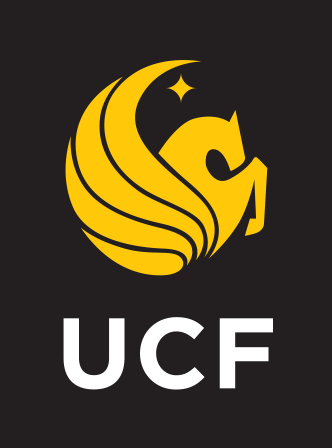 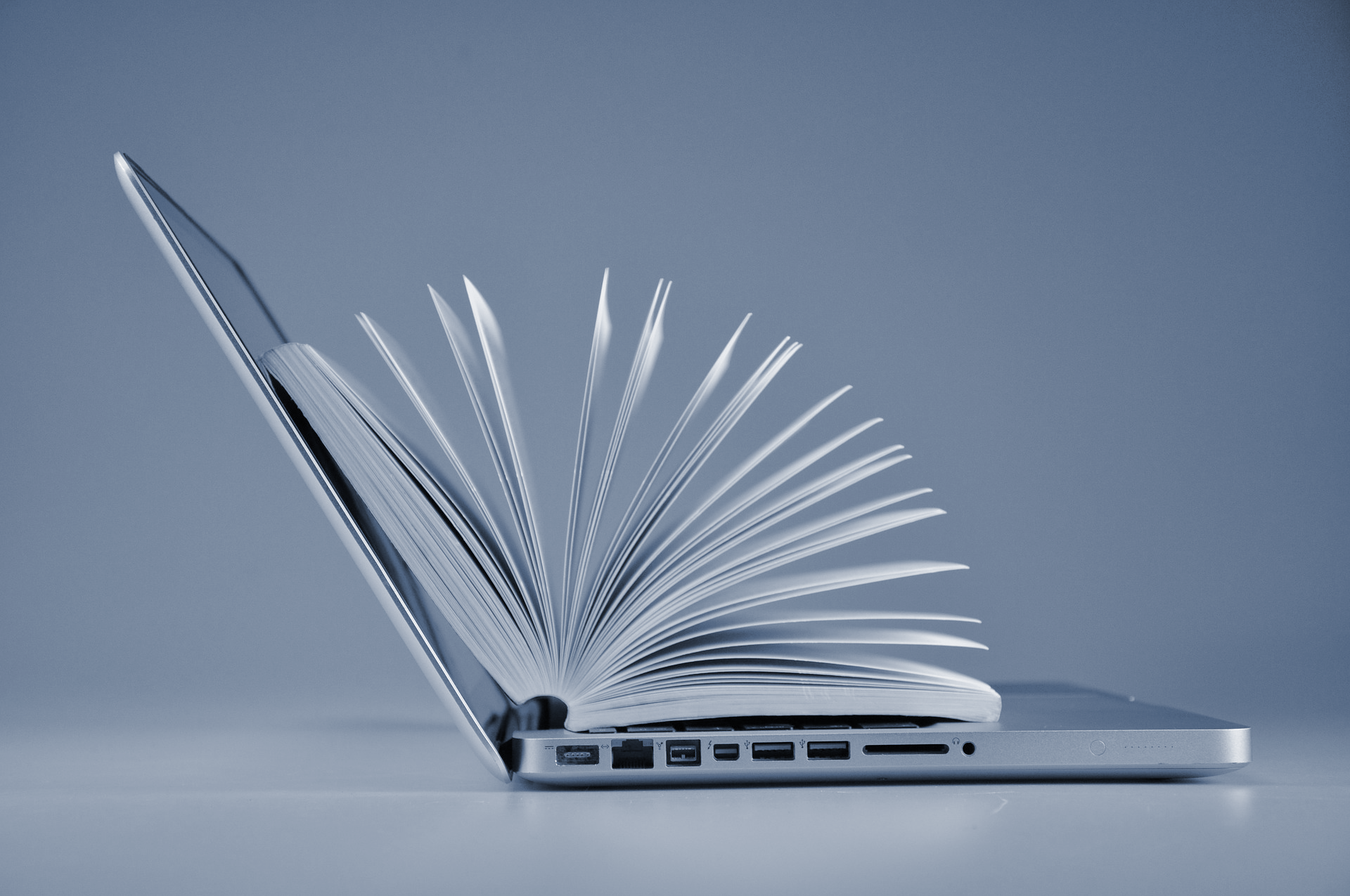 Copyright, Fair Use & 
Emergency Circumstances
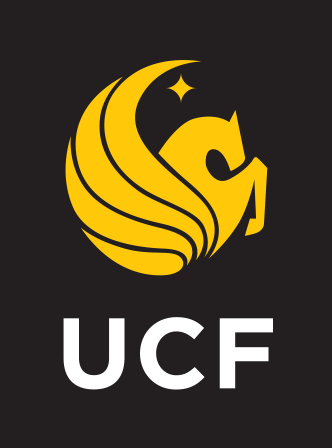 Important Points to Consider
Copyright and Fair Use still apply
However... fair use, in particular, offers flexibility during emergency situations (Four Fair Use Factors)
“making materials available and accessible to students in this time of crisis will almost always be a fair use.” 
Faculty should consider copyright & fair use but not agonize to the point of not being able to use resources
These emergency circumstances are not necessarily applicable to those who were already teaching online
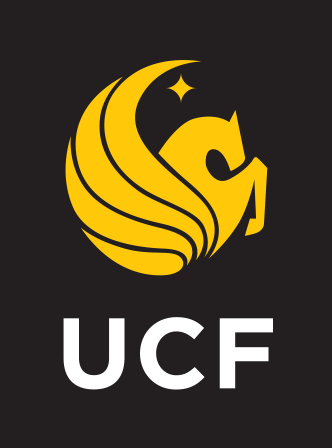 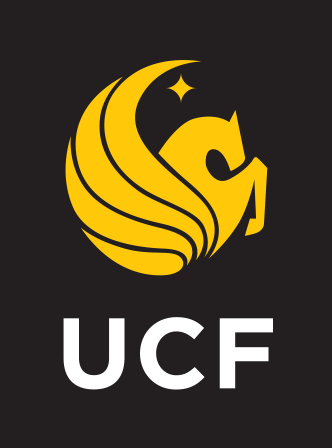 Public Statement of Library Copyright Specialists: Fair Use & Emergency Remote Teaching & Research
Can be found at: https://tinyurl.com/tvnty3a 
UCF Office of General Counsel recommends following this document as a guideline when navigating fair use during these circumstances
Key points: 
Consider multiple approaches to mitigate risk
Restrict access to materials only to students, instructors, or TAs in the course
Only provide content for the period of time needed & that are pedagogically appropriate
Look for longer-term solutions to needs presented during this public health crisis
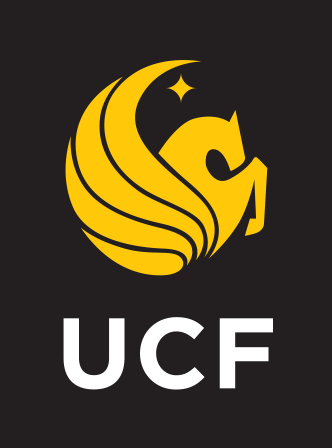 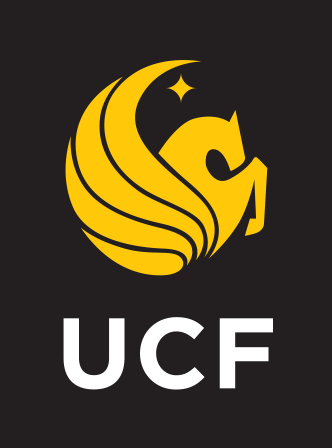 Other Resources to Help Navigate Copyrighted Content
Library-Licensed Materials
Temporary access materials
UCF Libraries LibGuide https://guides.ucf.edu/covid 
Vendor Love in the Time of COVID-19 https://tinyurl.com/vendorsupportedaccess 
Copyright Clearance Center License
Public domain (e.g. Internet Archive, HathiTrust, Project Gutenberg, etc.)
Open Educational Resources
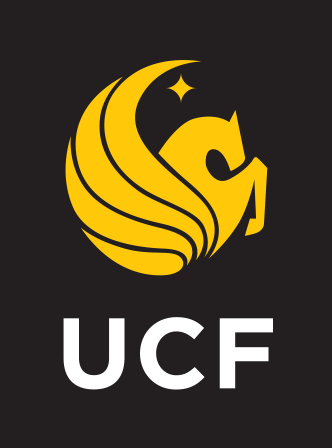 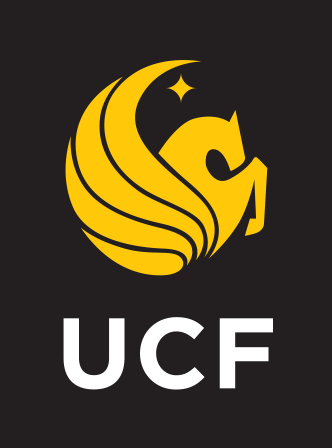 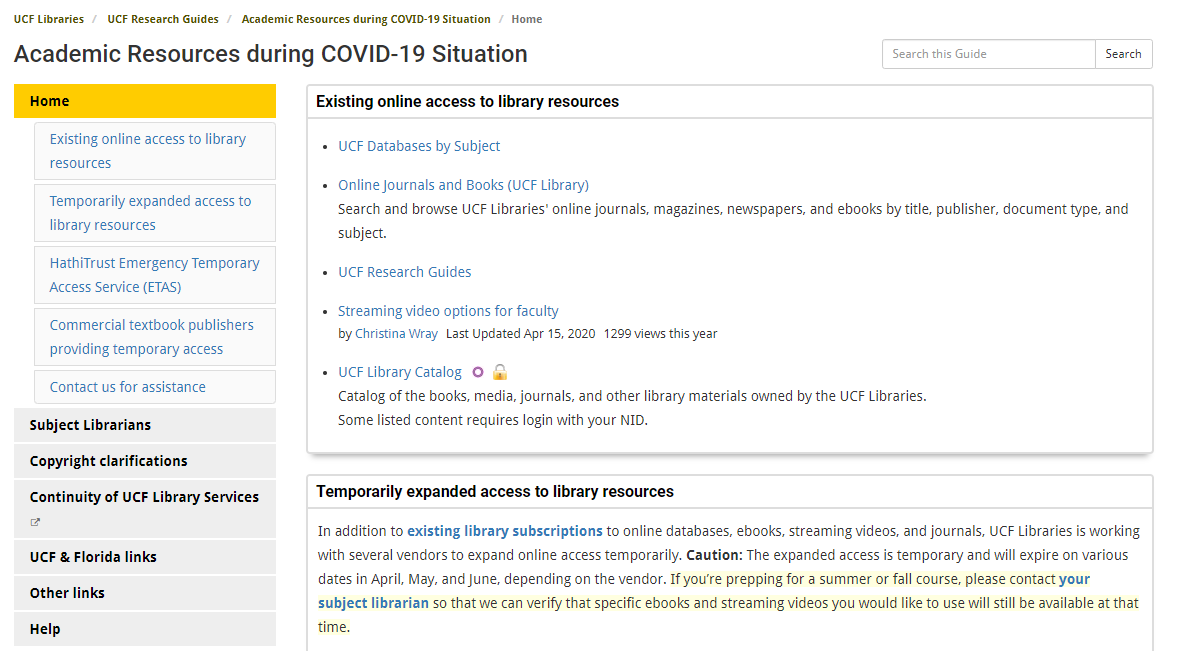 https://guides.ucf.edu/covid
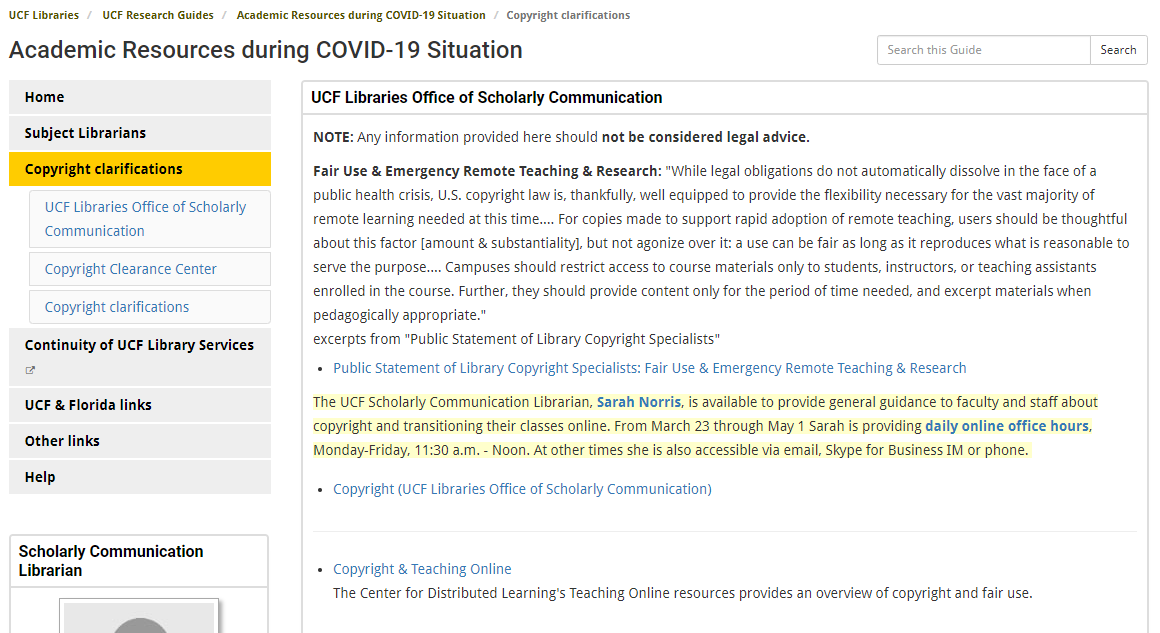 https://guides.ucf.edu/covid/copyright
https://guides.ucf.edu/covid/copyright
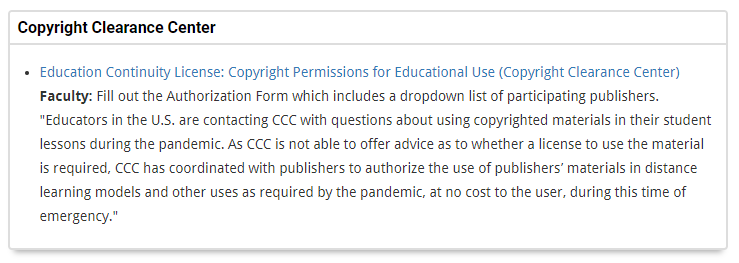 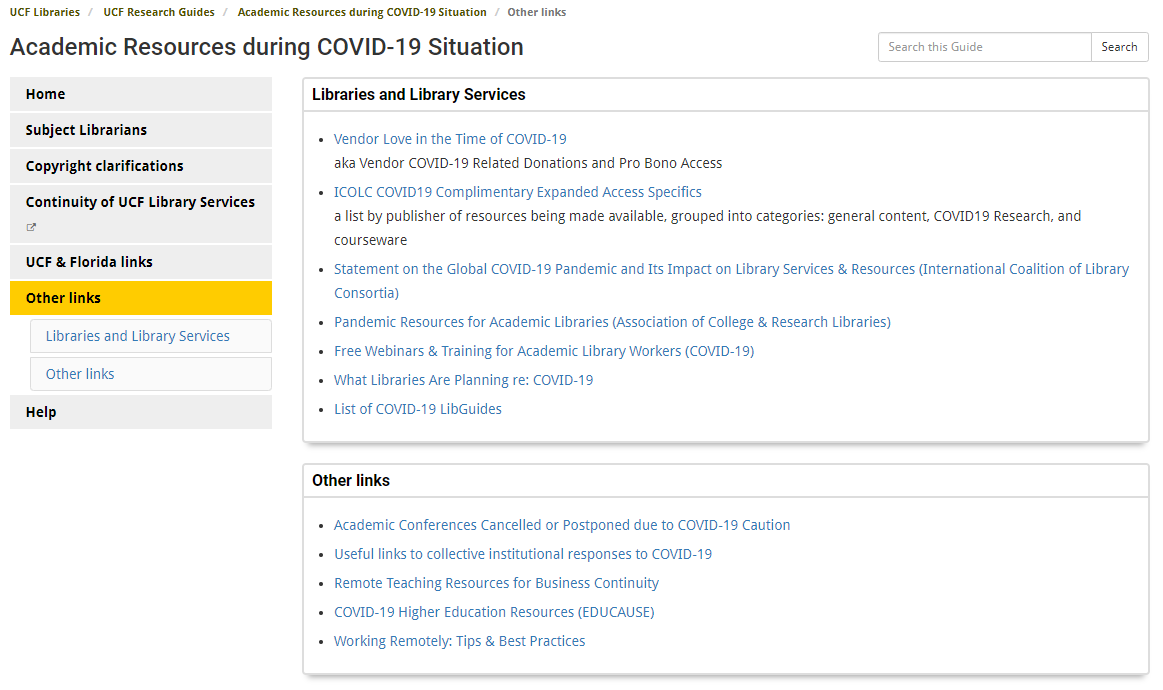 https://guides.ucf.edu/covid/other
Copyright & Fair Use Considerations for Future Semesters
For Summer semesters, fair use for emergency circumstances should still be applicable 
This is particularly applicable for faculty who were scheduled to teach face-to-face only courses but now must teach online
Encourage faculty to start thinking about fall courses and online alternatives
This time frame is no longer an emergency situation, as faculty have time to plan for the fall
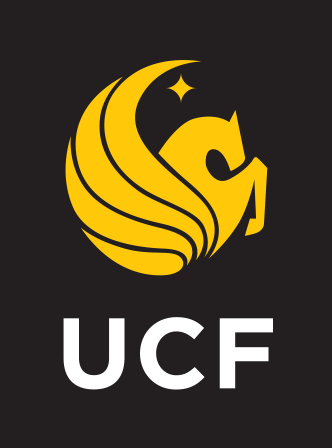 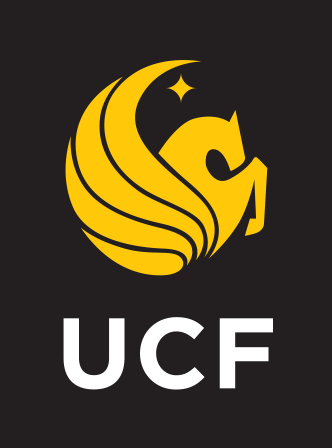 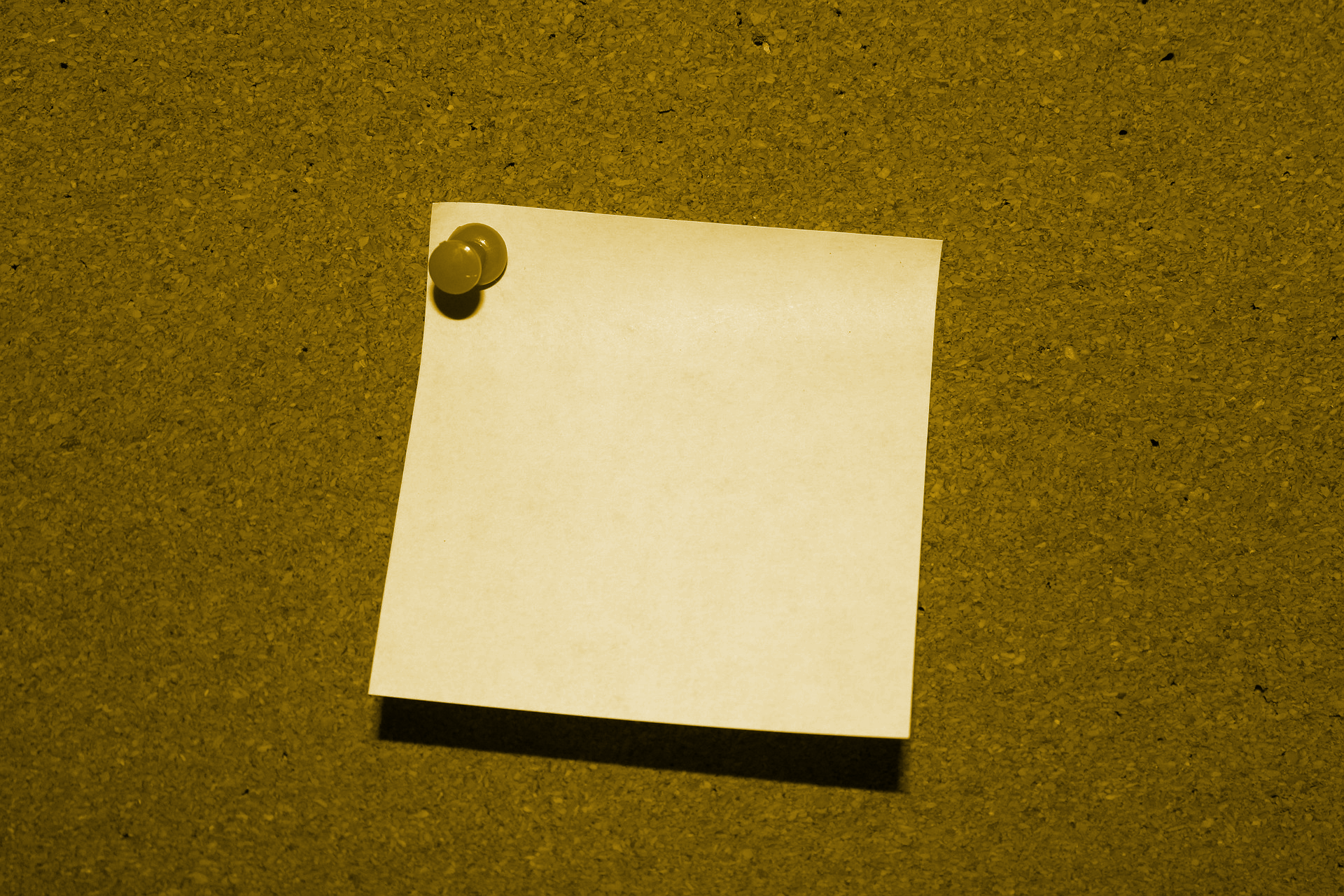 Final Considerations
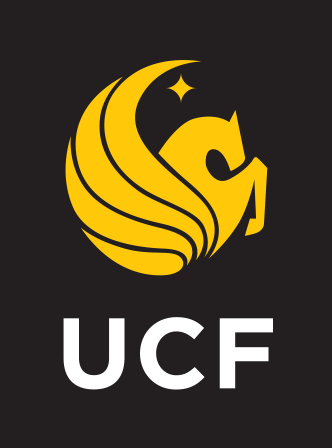 General Recommendations for Emergency Situations
Assess copyright & fair use on a case-by-case basis
When possible, look for alternative versions of materials (e.g. ebooks, online journal articles, streaming video)
If UCF has purchased and/or licensed materials, it is always preferable to link to them vs uploading to Canvas
Consider freely available and/or openly licensed materials
Approach from a pedagogical perspective
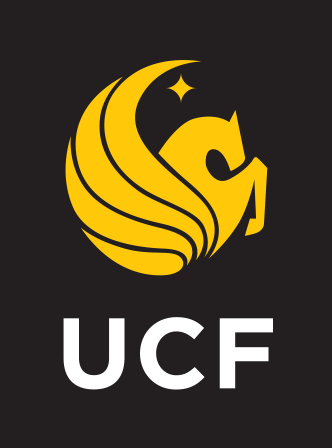 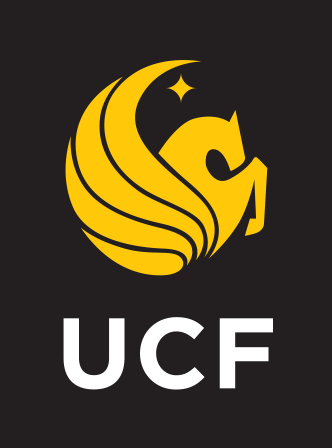 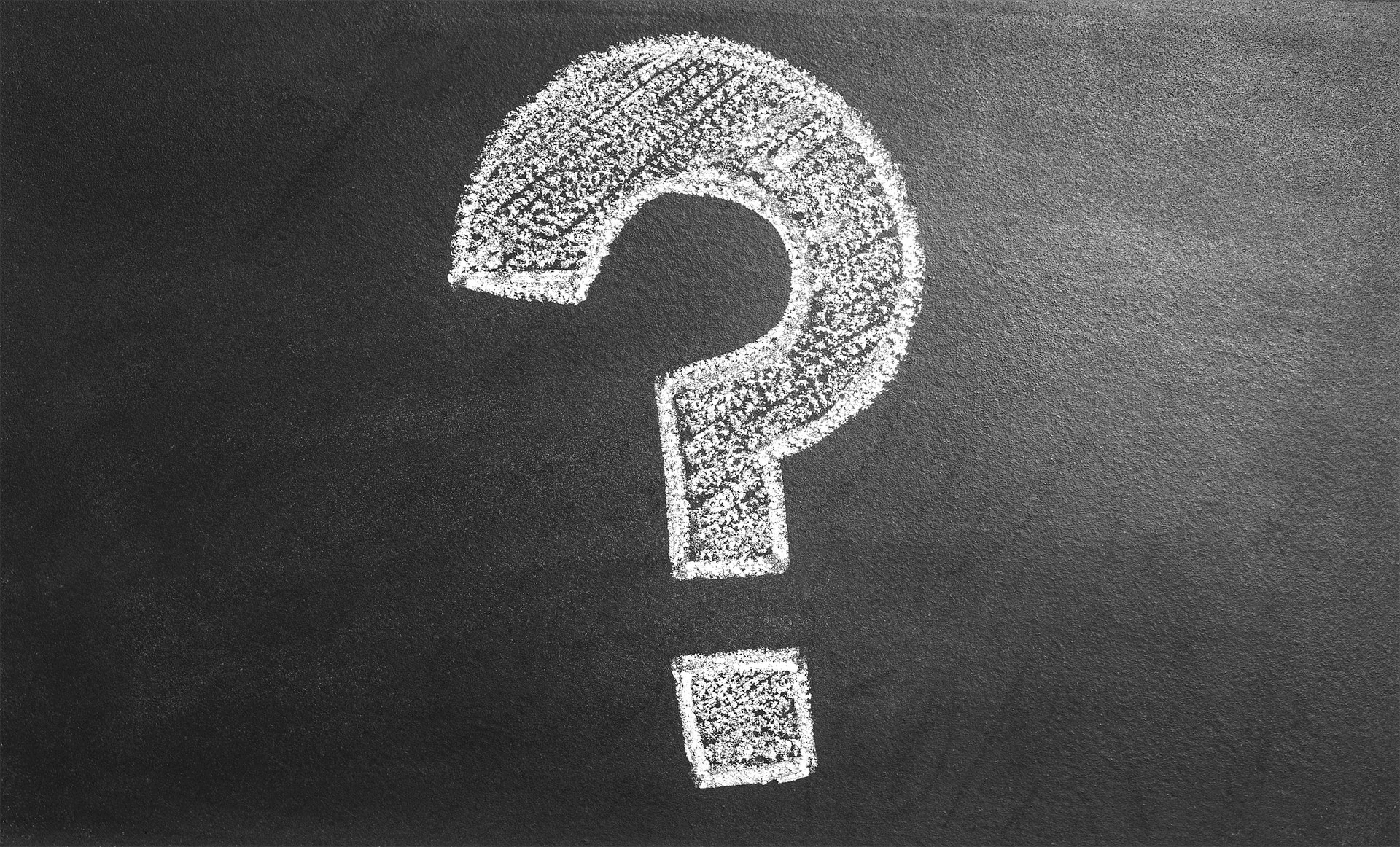 What Would You Do?
Let’s Talk Through Scenarios...
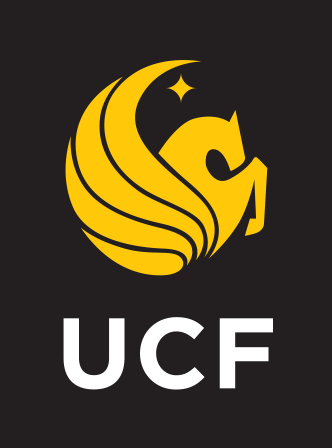 Scenarios
Scanning an entire textbook
Uploading PDFs of articles, book chapters, etc. 
Uploading/Using Multimedia (videos, etc.)
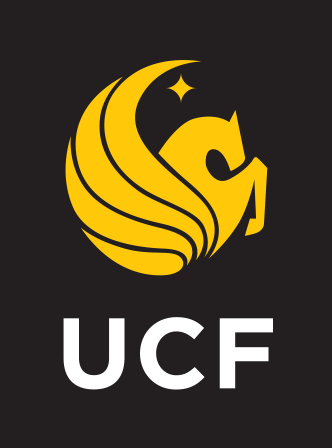 Resources
UCF Office of General Counsel: Top 10 Copyright & Fair Use Questions
https://generalcounsel.ucf.edu/files/2015/06/Top-Ten-Copyright-and-Fair-Use-Questions-revised-NNH-clean-4-19-11.docx 
Public Statement of Library Copyright Specialists: Fair Use & Emergency Remote Teaching & Research 
https://tinyurl.com/tvnty3a 
UCF Libraries LibGuide 
https://guides.ucf.edu/covid   
Vendor Love in the Time of COVID-19 
https://tinyurl.com/vendorsupportedaccess
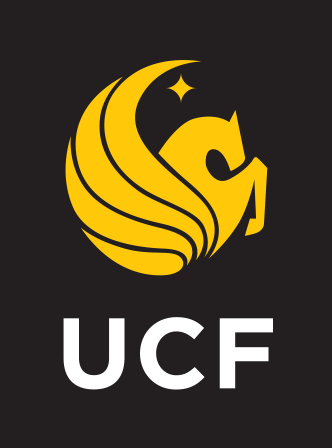 Public Domain Image References
Robert Vose / Cowles Communications, Inc. (Photographer). Photograph of Raymond Burr and other cast members on the set of the CBS-TV series Perry Mason, from the front cover of Look magazine [digital image]. Retrieved from https://commons.wikimedia.org/wiki/File:Perry-Mason-Look-1961.jpg 
PDPics (Photographer). (2014, July 15). No title [digital image]. Retrieved from https://pixabay.com/photos/copyright-magnifier-magnifying-glass-389901/ 
Wokandapix (Photographer). (2017, January 10). No title [digital image]. Retrieved from https://pixabay.com/photos/teach-education-school-class-1968076/ 
Athree23 (Photographer). (2018, September 15). No title [digital image]. Retrieved from https://pixabay.com/photos/feedback-checklist-job-gut-3676922/ 
SCY (Photographer). (2015, June 24). No title [digital image]. Retrieved from https://pixabay.com/photos/laptop-book-information-online-819285/ 
Uki_71 (Photographer). (2016, January 18). No title [digital image]. Retrieved from https://pixabay.com/photos/note-pin-list-stickies-paper-memo-1143037/ 
TeroVesalainen (Photographer). (2017, March 7). No title [digital image]. Retrieved from https://pixabay.com/photos/question-mark-why-problem-solution-2123967/
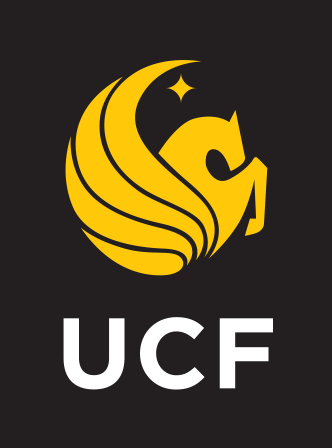 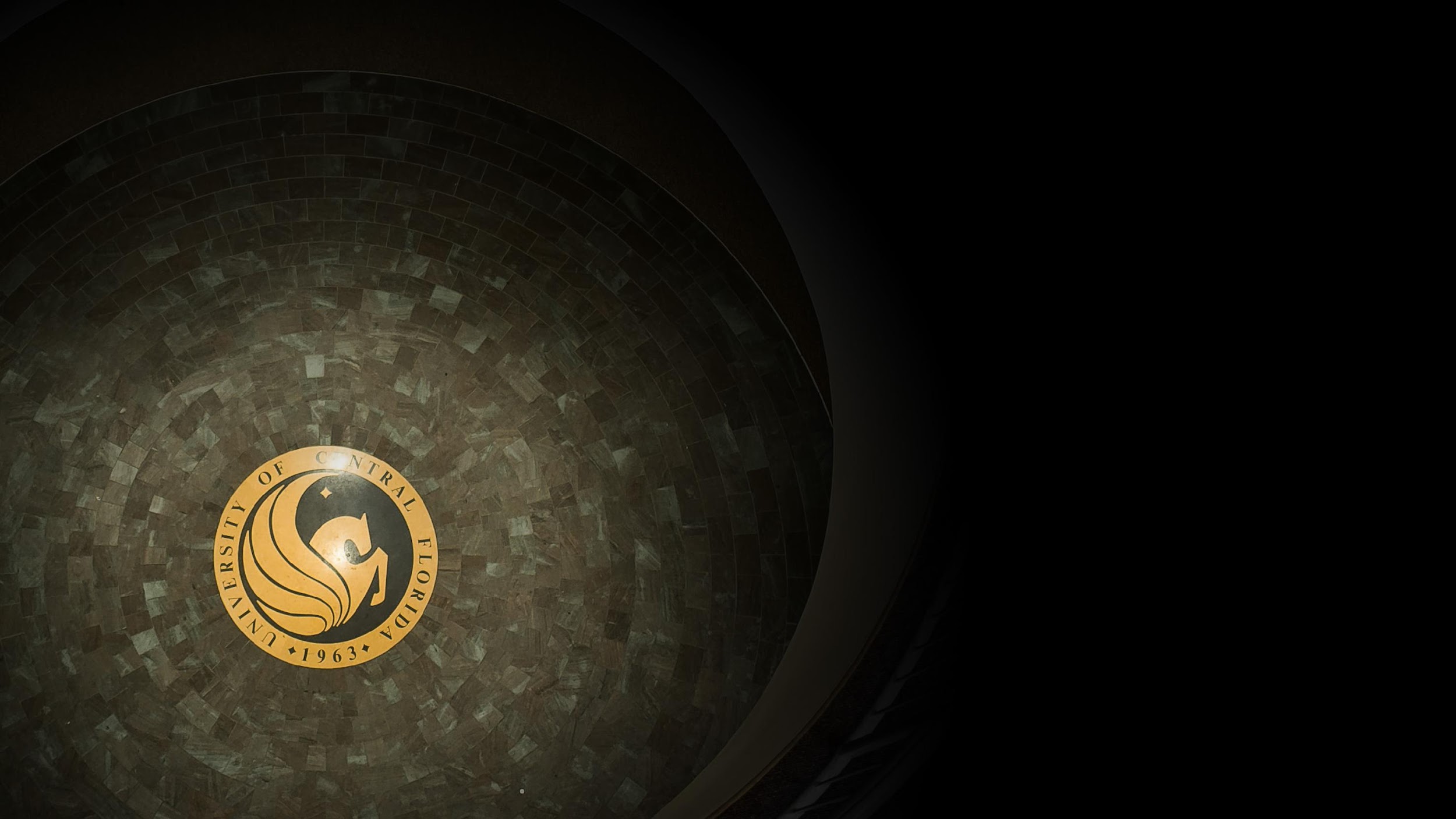 Contact Information
Sarah A. Norris
Scholarly Communication Librarian
sarah.norris@ucf.edu 

Rich Gause
Government Information Librarian
richg@ucf.edu
UCF Libraries Office of Scholarly Communication http://library.ucf.edu/about/departments/scholarly-communication/
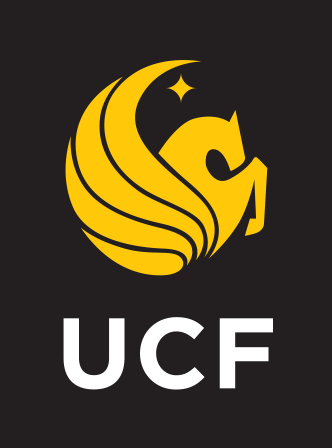